教研室审核流程
www.changxianggu.com
山东畅想云教育科技有限公司
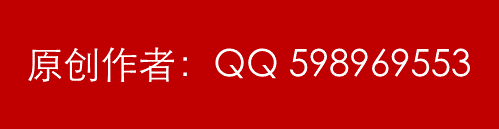 山东畅想云教育科技有限公司
一、登录账号
山东畅想云教育科技有限公司
1、登录教研室管理员
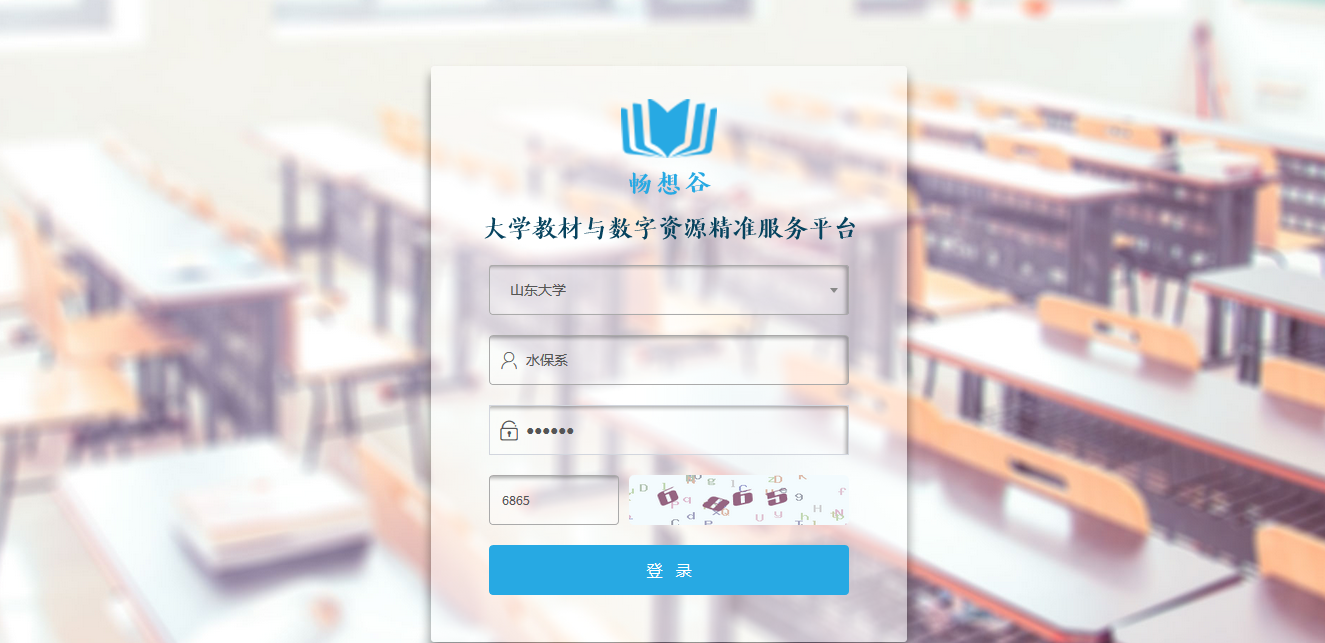 山东畅想云教育科技有限公司
2、首页
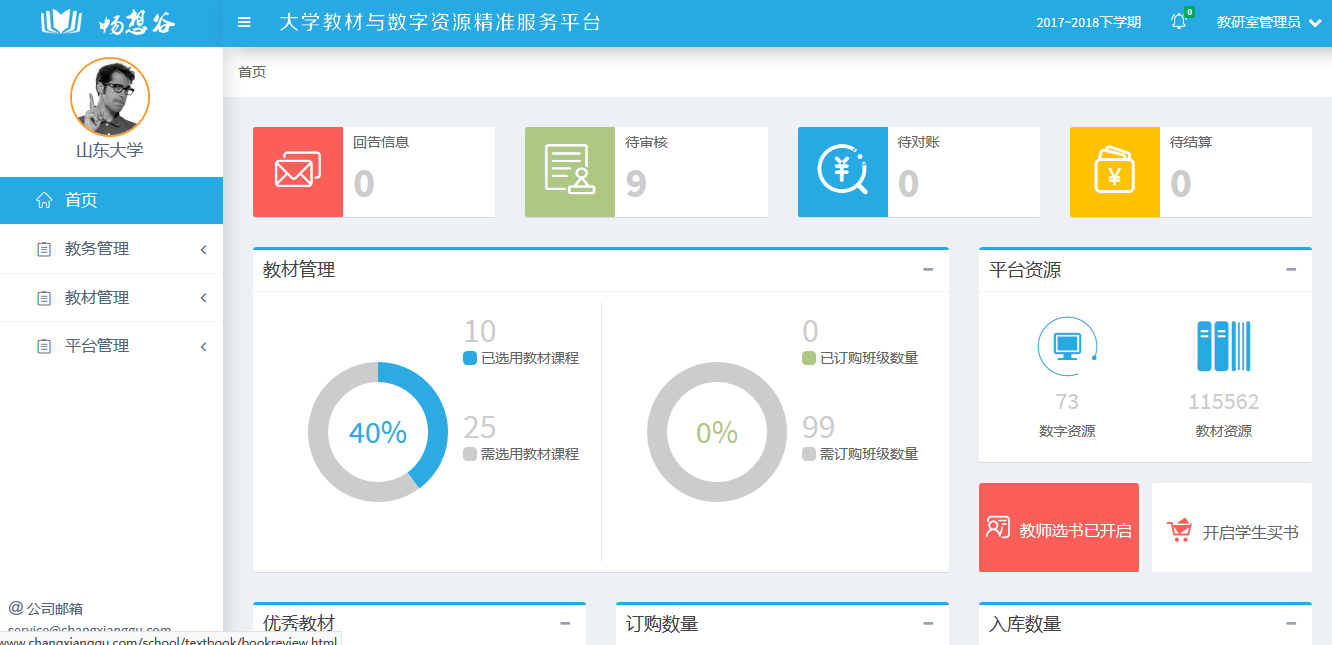 山东畅想云教育科技有限公司
二、教材审核
山东畅想云教育科技有限公司
1、首页-待审核
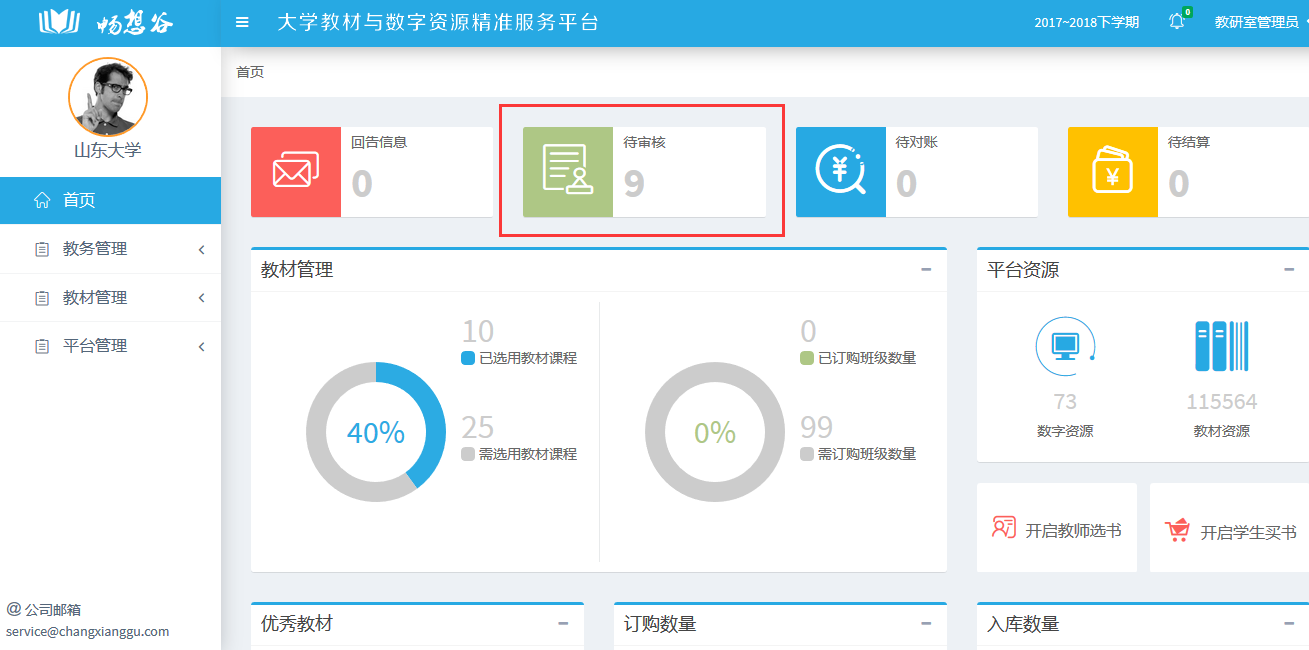 山东畅想云教育科技有限公司
2、首页-待审核（根据搜索框搜索需审核的教材；教材名称红色为非优秀教材，黑色为优秀教材）
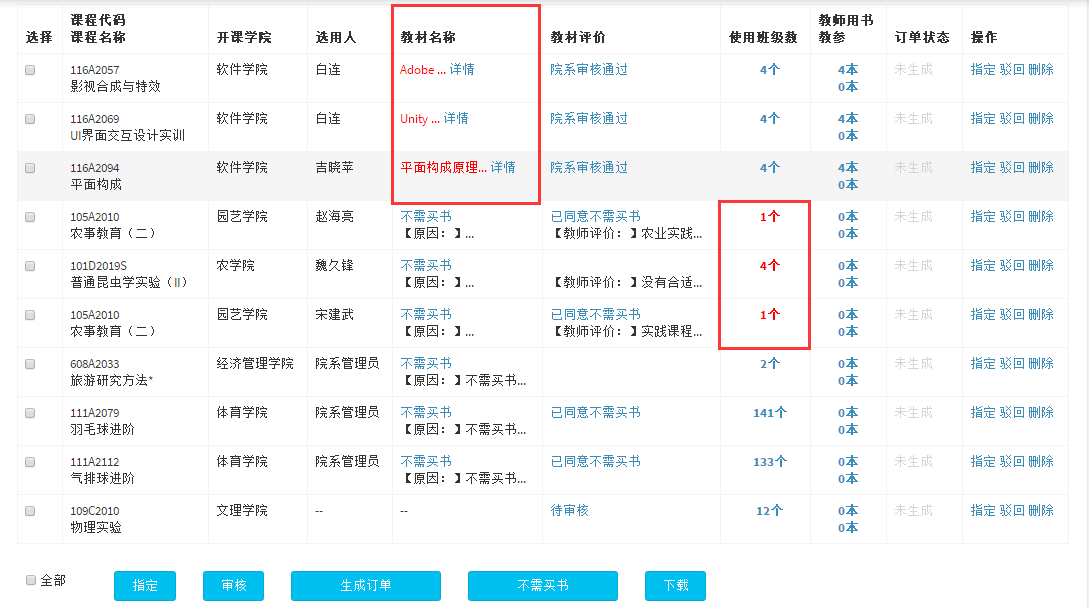 山东畅想云教育科技有限公司
3、首页-待审核-审核通过
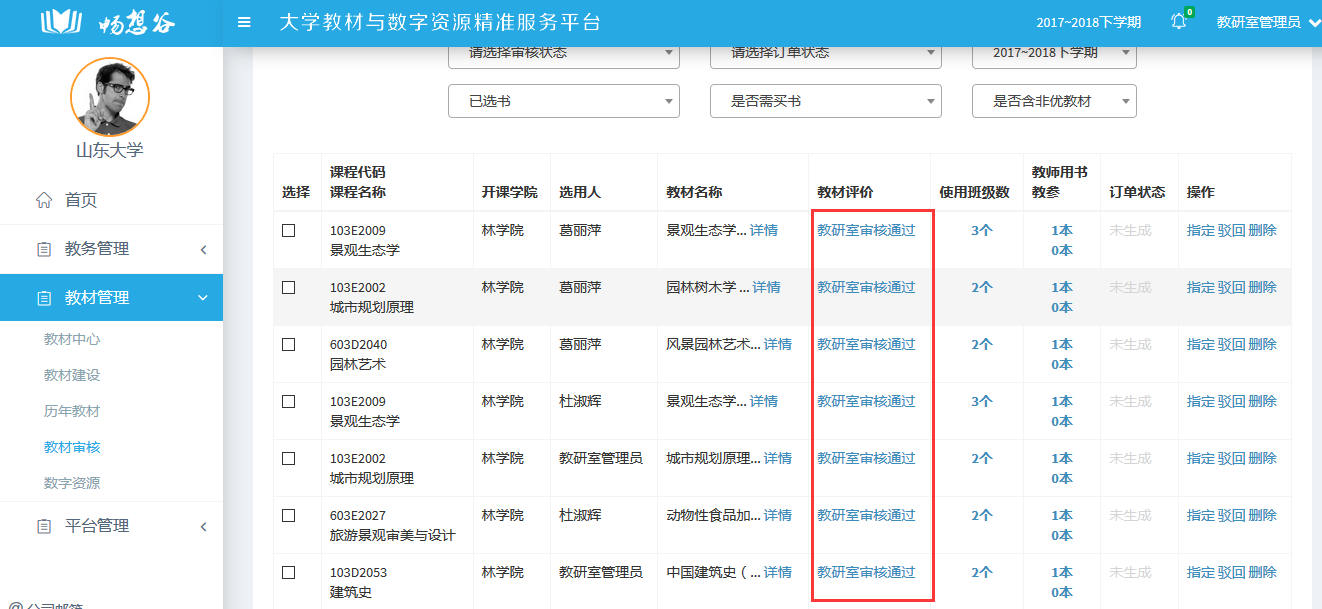 山东畅想云教育科技有限公司
三、教材驳回
山东畅想云教育科技有限公司
1、教材管理-教材审核-驳回
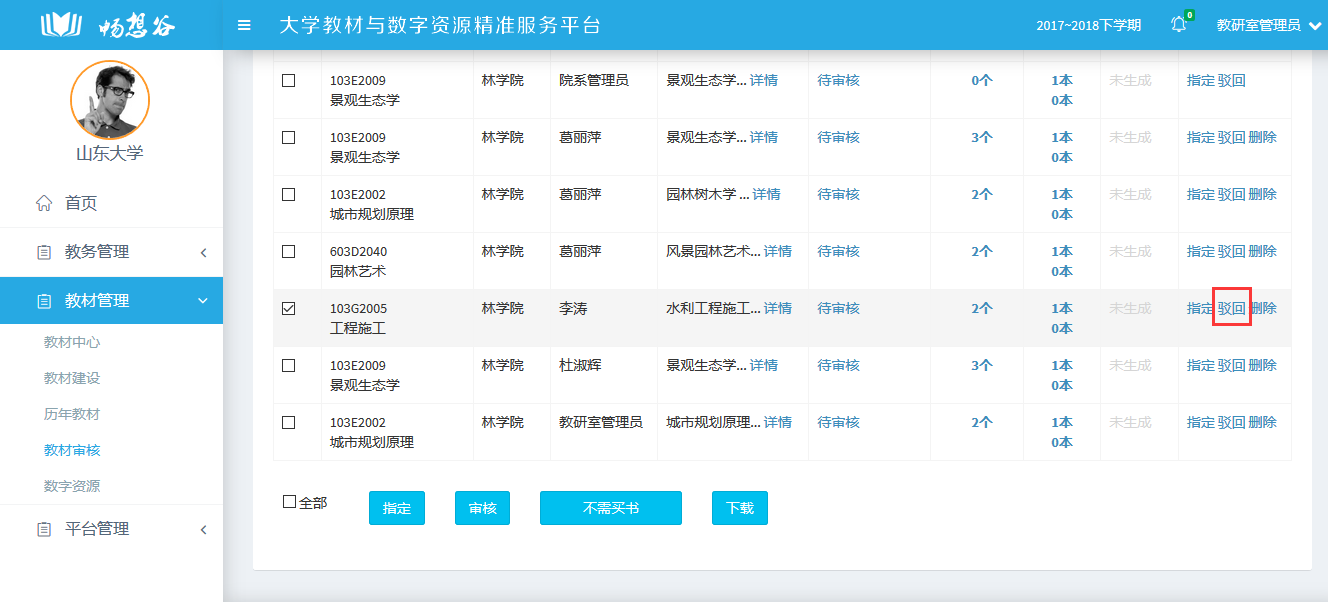 山东畅想云教育科技有限公司
2、教材管理-教材审核-驳回
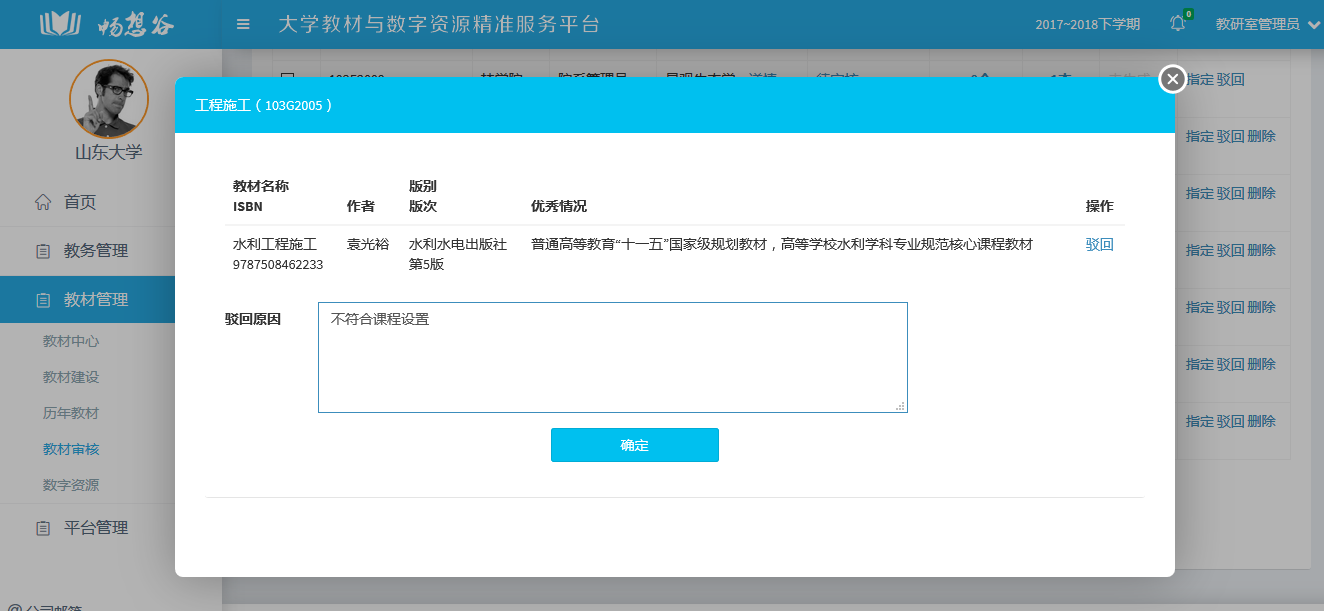 山东畅想云教育科技有限公司
3、教材管理-教材审核-驳回成功
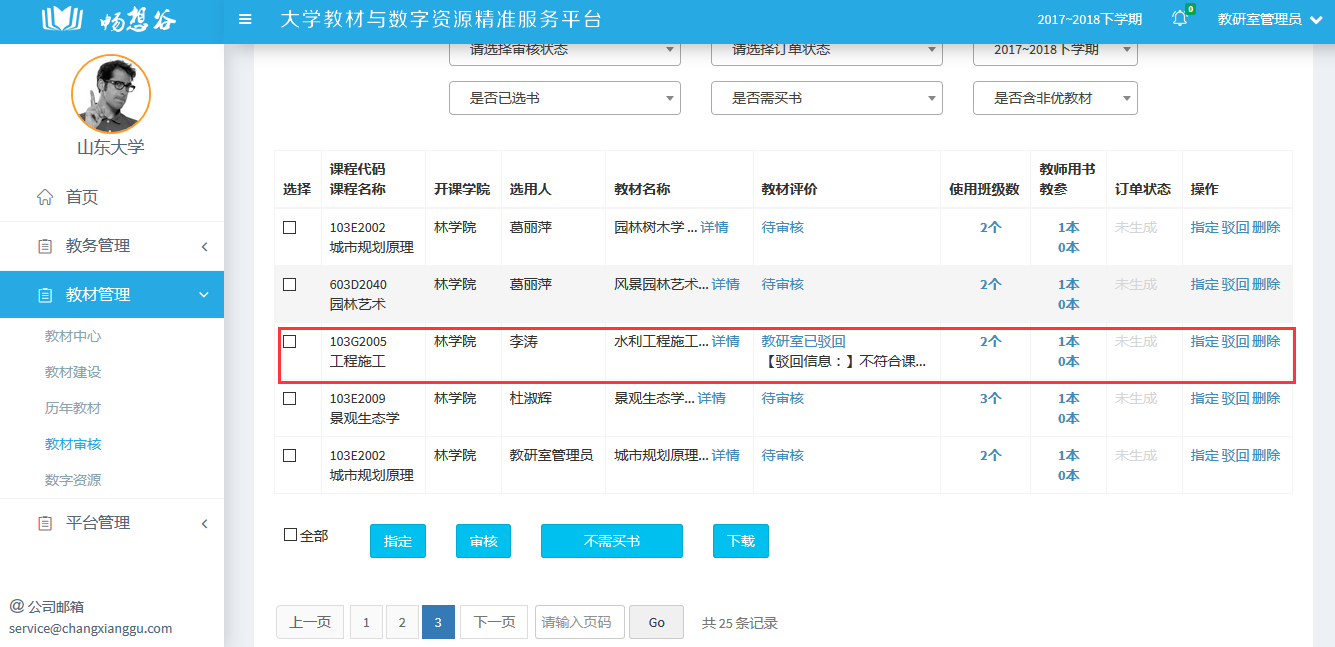 山东畅想云教育科技有限公司
四、教材指定
山东畅想云教育科技有限公司
1、教材管理-教材审核-指定
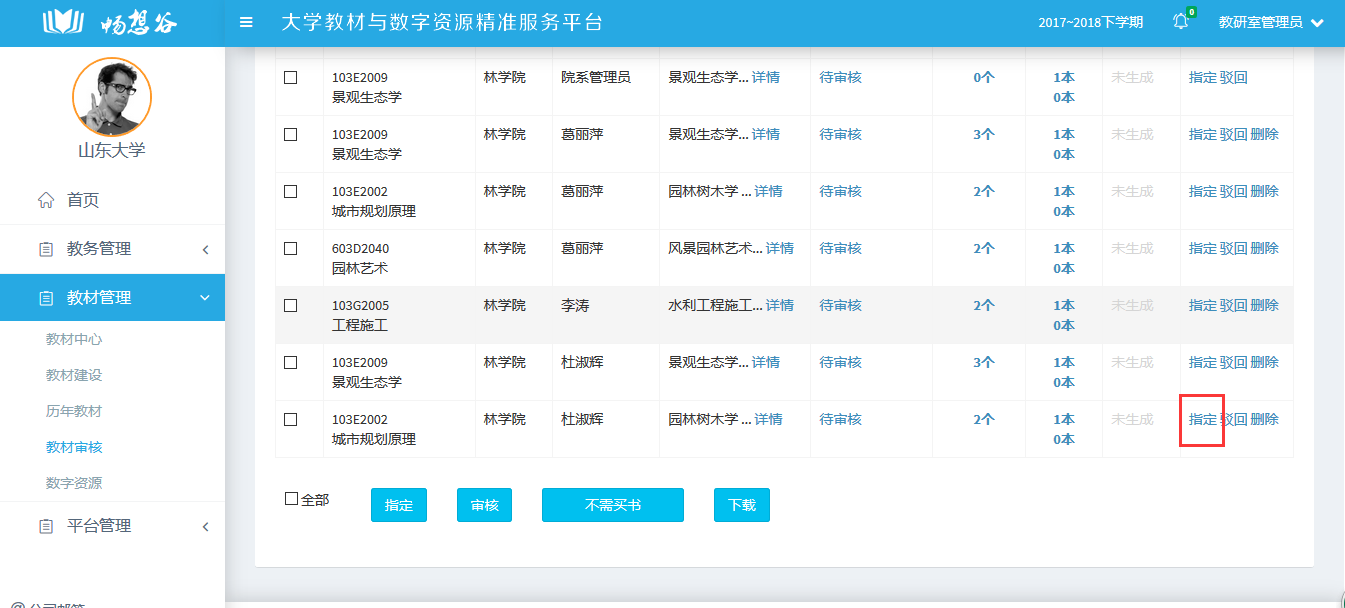 山东畅想云教育科技有限公司
2、教材管理-教材审核-指定
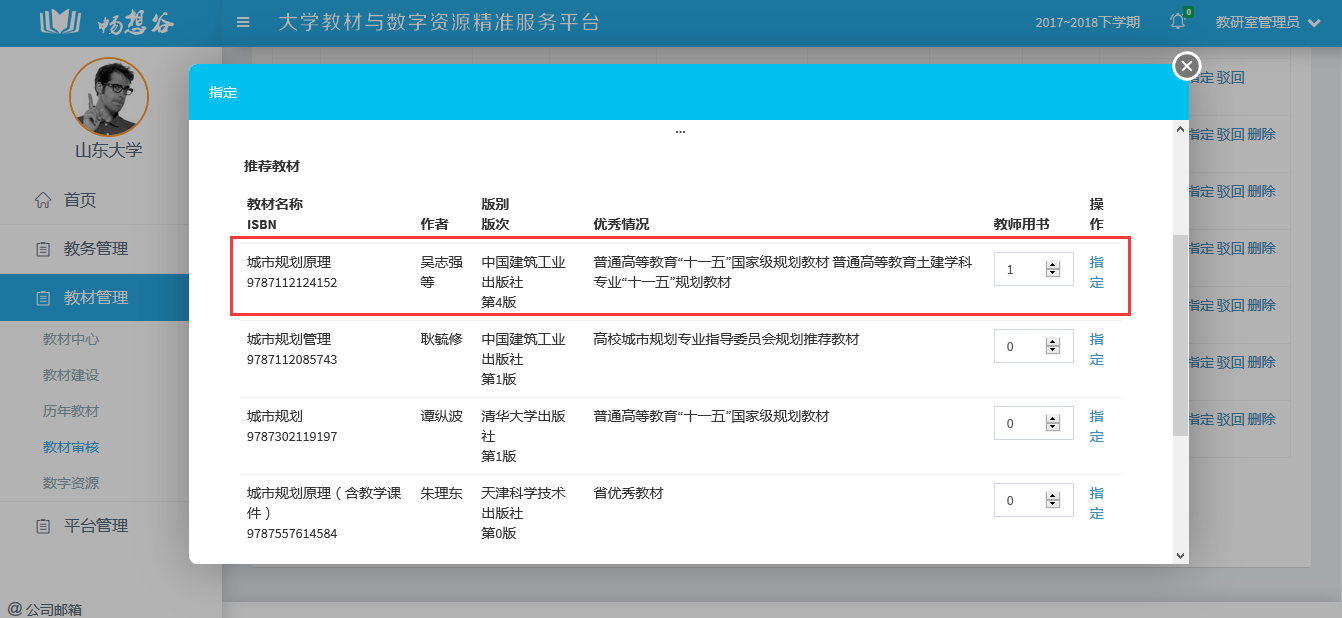 山东畅想云教育科技有限公司
3、教材管理-教材审核-指定成功
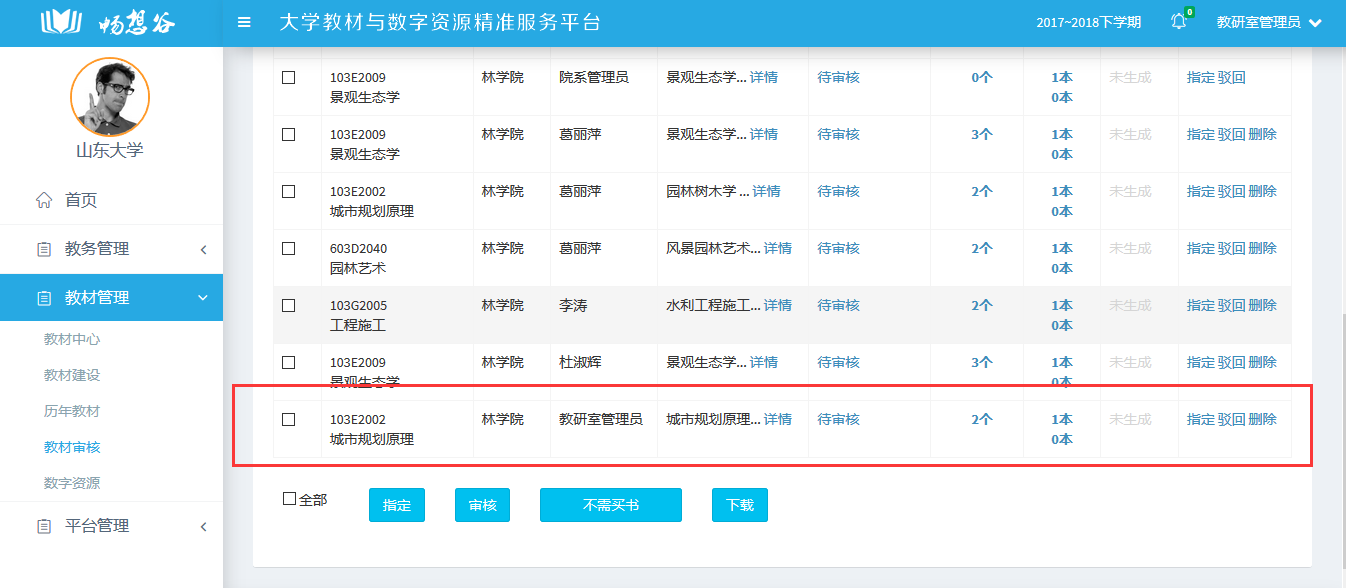 山东畅想云教育科技有限公司
谢谢
畅想谷